POSĖDŽIO
Programa
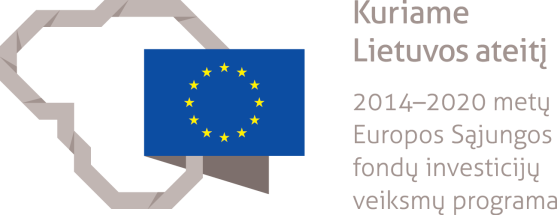